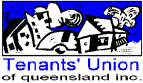 Queensland Tenancy Law
The Basics for CLC Workers
What does home mean to you?
How we used to be …..
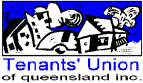 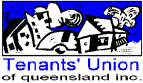 Tenant Advice & Advocacy Services (TAASQ)
Empowers tenants with:

tenancy law advice & advocacy
QCAT applications and hearings
emergency housing referrals
tenancy education for groups
Session topics
1
COVERAGE
COMMON TENANCY ISSUES
2
DISPUTE RESOLUTION PROCESS
3
REFERRAL PATHWAYS
4
Residential Tenancies & Rooming Accommodation Act 2008
Commenced on 1 July 2009

Combined the Residential Tenancies Act 1994 and the Residential Services (Accommodation) Act 2002
Coverage
Coverage
s12 residential tenancy agreement

(1) an agreement under which a person gives to someone else a right to occupy residential premises as a residence
Coverage
(3) applies whether the agreement is

(a) wholly in writing, wholly oral or wholly implied; or 
(b) partly in a form mentioned in paragraph (a) and partly in 1 or both of the other forms
Who is not covered?
s32 boarders & lodgers (refer s433)

s31 genuine holiday lettings 

s31 educational institutions student accommodation within the university
Who is not covered?
s34 hospitals and nursing homes, Retirement Villages Act 

s35 rental purchase plans 

s36 emergency & refuge accommodation
Coverage – other tenancies
Coverage – other tenancies
Rooming Accommodation
s14 resident means a person 
(a) who occupies one or more rooms as the person’s only or main residence & (b) is not the provider or a relative of the provider
Rooming Accommodation
s15 
rooming accommodation available for occupation by residents in return for rent if each of the residents
has a right to occupy 1 or more rooms; and
 does not have the right to occupy the whole of the premises in which the rooms are situated; and
Rooming Accommodation
(c) does not occupy a self-contained unit; and
(d) shares other rooms or facilities outside of the resident’s room, with 1 or more of the other residents
(2) … it is immaterial whether or not –
(a) the rooms are in the same premises
Rooming Accommodation
s44 some exemptions 
If provider lives on premises & not more than three rooms occupied or available for residents
SAAP
Aboriginal Hostels Ltd
uni accommodation (on grounds)
holiday accommodation
Rooming Accommodation
s18	if rooming accommodation & both parties agree can opt in to be a residential tenancy
s418 person may apply to QCAT for a determination about coverage
	General point – tenancy might not be covered but bond is protected
public & community housing
Covered but some sections of the Act are exempt 
	eg) rent increases
Common tenancy issues
I feel better when I know my 
tenancy rights
Bond 
disputes
How much of an issue for tenants?
1
Repairs
Ending
Tenancy
2
Databases
3
Ending tenancy
Databases
4
Bond disputes
Common issues for tenants
Repairs
The big four
Common tenancy issues
Residential Tenancies Authority (RTA)
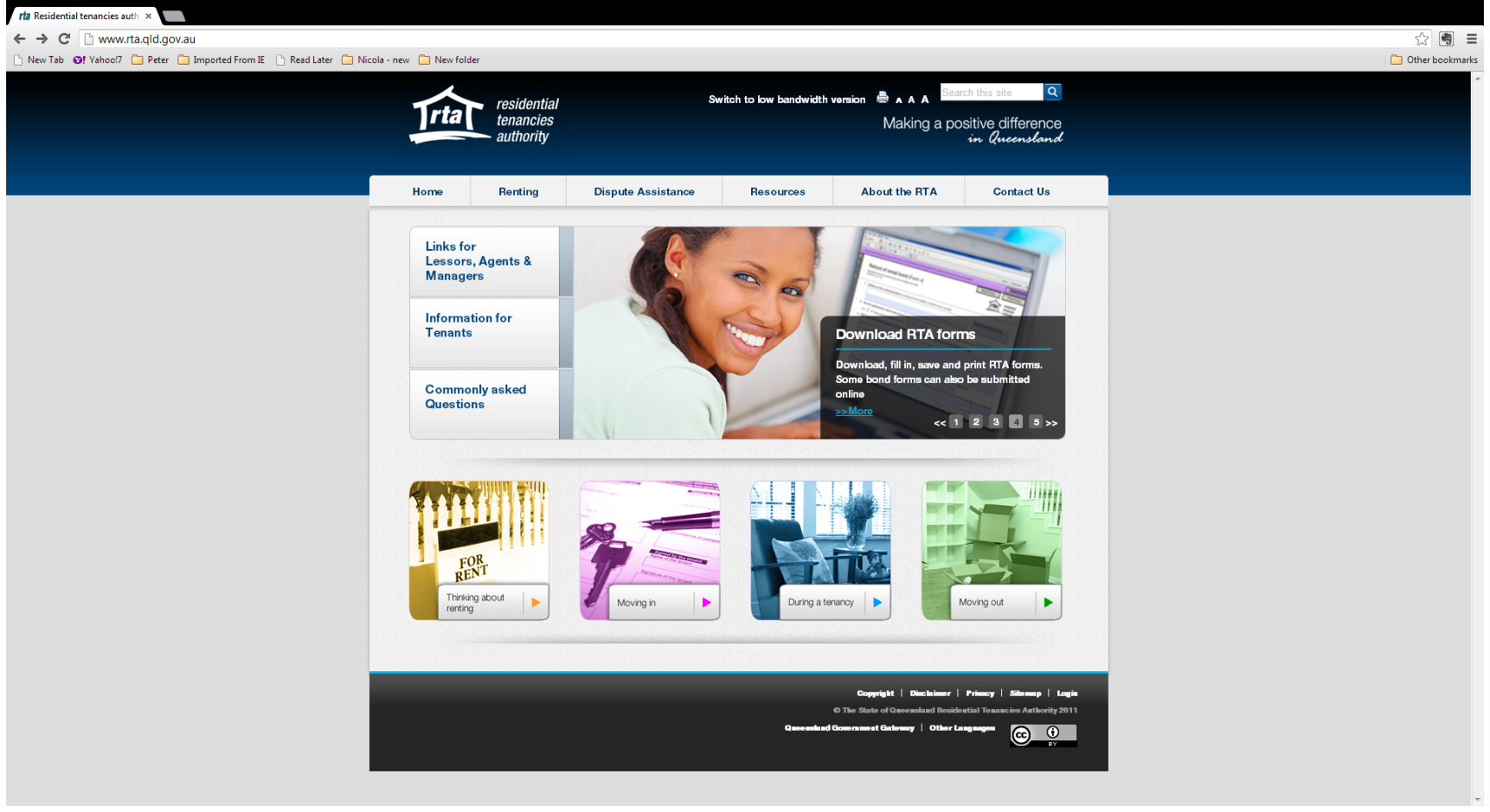 All about the forms
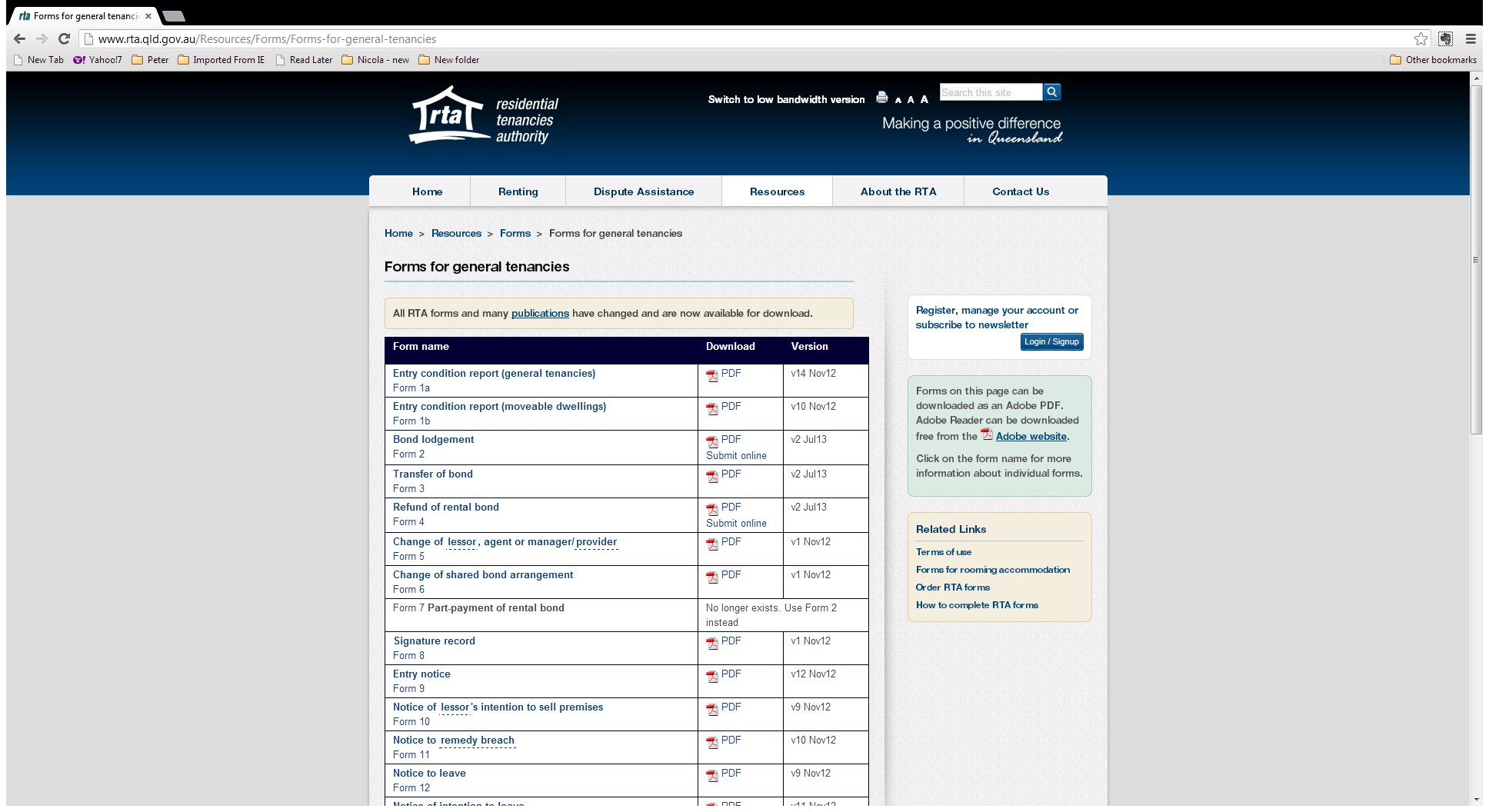 Form 11
Form 16
Dispute Resolution
Dispute resolution request
Notice of unresolved disputes
Notice to remedy breach
NURD
QCAT
Non-urgent application
Parties represent themselves

Agents automatic right to represent
Conciliation – s406
Conciliation is voluntary	
Conciliators are impartial in regard to the matter and the parties
Conciliators are partisan in favor of the Act
[Speaker Notes: Neither party is compelled to participate in conciliation
It is voluntary and any party can withdraw at any stage. 
If a party withdraws or does not participate they are not penalised]
Conciliation – cont.
s411 
Conciliators are bound to secrecy and can only disclose information in certain circumstances 
s413
Evidence of anything said or admissions made is inadmissible at a hearing relating to the matter in the tribunal or any other court
Conciliation – cont.
The process may include:
telephone conferencing
joint meetings with both parties
private meetings
other means described in the Regulations
Conciliation – cont.
Functions of Conciliators – s401
to help, encourage and facilitate the parties to negotiate a settlement
to promote open exchange of relevant information between parties
to provide information about the Act and its operation regarding the dispute
to help in any other way appropriate
Conciliation – cont.
Conciliation Agreements  s408
Agreements must be signed by both parties
Parties are bound by the agreement which becomes an  addendum to the tenancy agreement and parties are in breach if they fail to abide by the agreement
Conciliation – cont.
If a conciliation agreement is breached the aggrieved can make a direct non-urgent application to the tribunal
If conciliation fails the RTA must issue a Notice of Unresolved Dispute (NURD)
Time limits – s418
Time limits are important where there has been a breach of an agreement
Either the tenant or lessor must apply to the tribunal (make a dispute resolution request) within 6 months of becoming aware of the breach.
[Speaker Notes: There are various time limitations attached to the right to put in an application to the SCT.]
Dispute Resolution
Urgent applications allow both parties to apply directly to QCAT
No requirement to go through RTA
Generally matters relating to ending tenancies, emergency repairs & databases
Referral pathways
For further advice for tenants
TUQ State-wide phone advice

Ph: 1300 744 263
Ph: 3257 1108
9am-4pm Mon to Fri
7pm Tues & Wed

Or local TAASQ
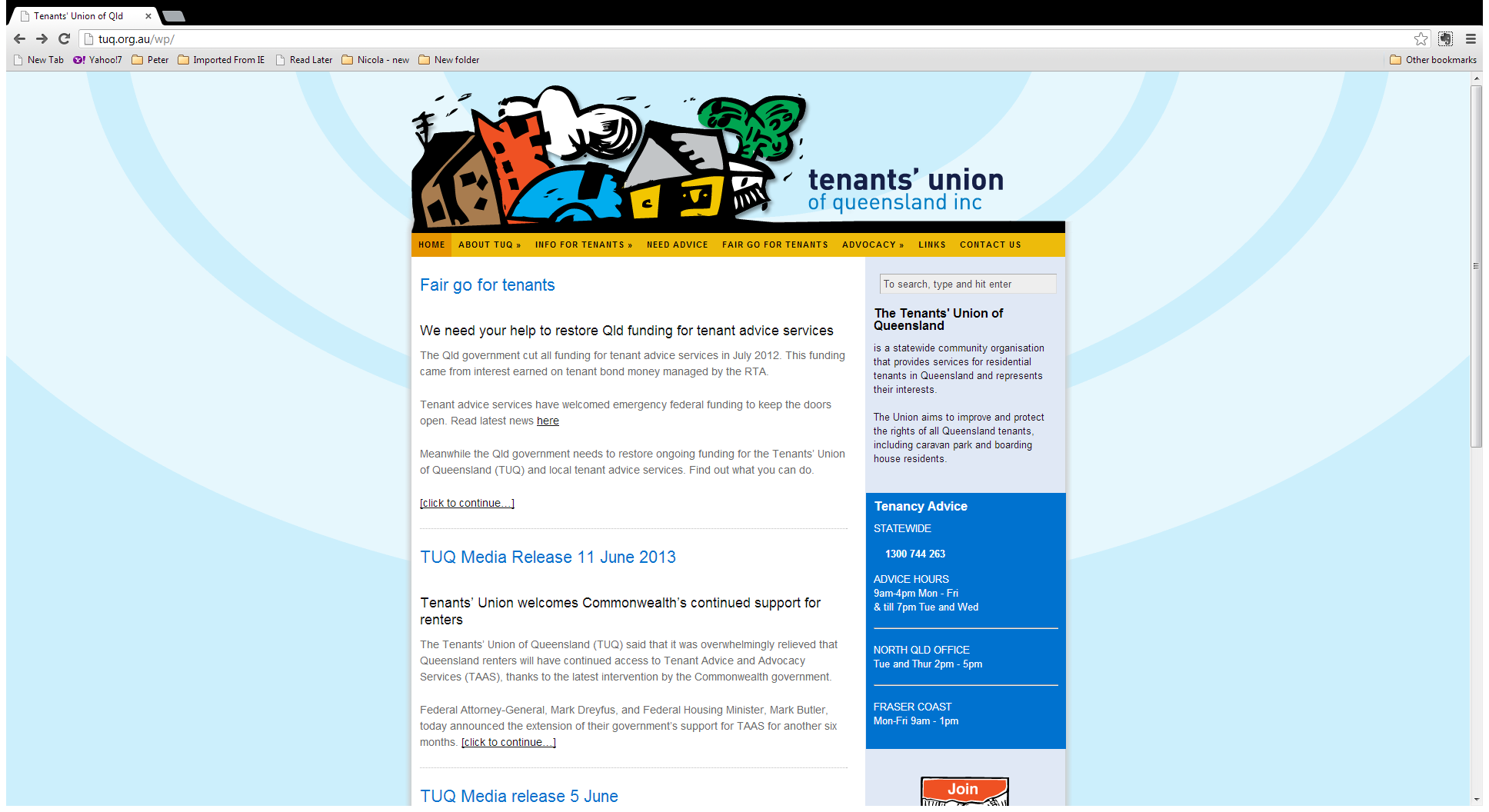 For back-up advice
Tenants’ Union Queensland

Help Desk for workers

Ph: 3257 1047
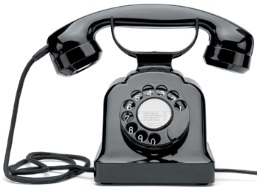 For further information
Peter Mott
Training and Advice Worker

training@tuq.org.au

Ph: 3257 1411